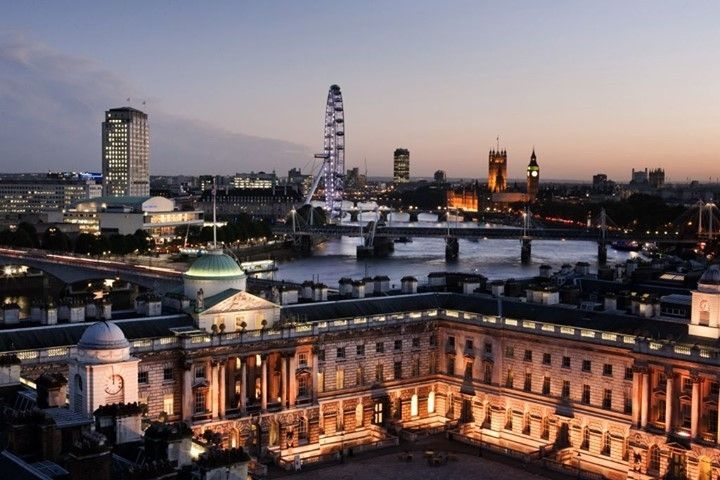 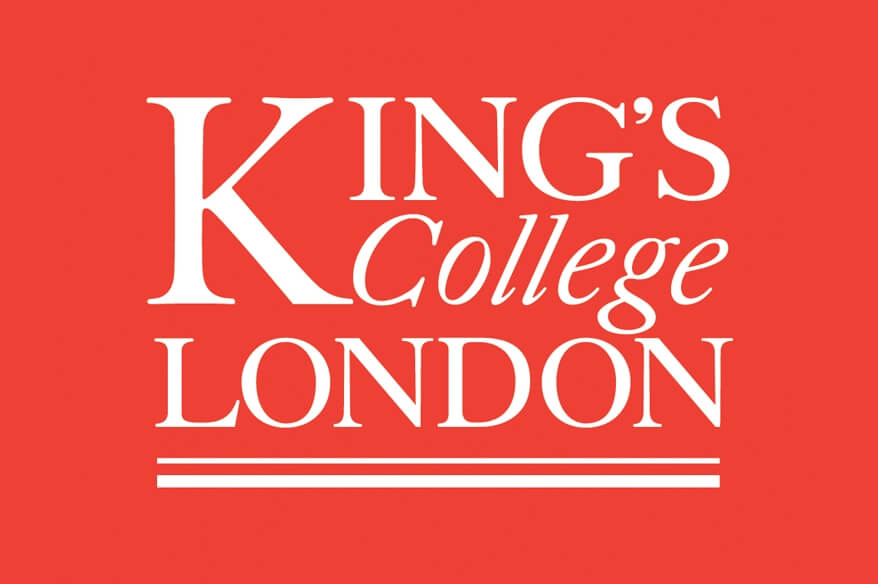 Coupling Metric-Affine Gravity to a Higgs-Like Scalar Field
Durham

Claire Rigouzzo
Claire Rigouzzo
■
15/12/2022
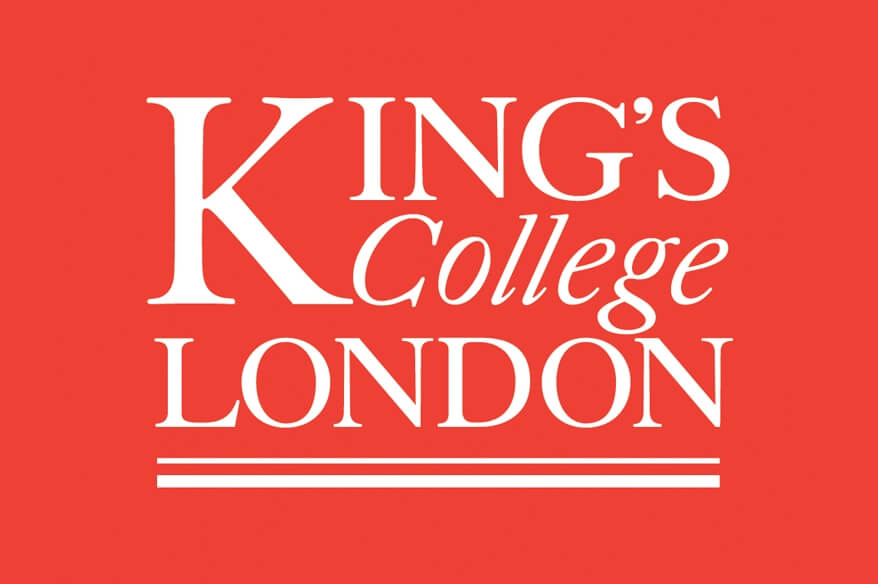 2
Plan:
3. Interactions
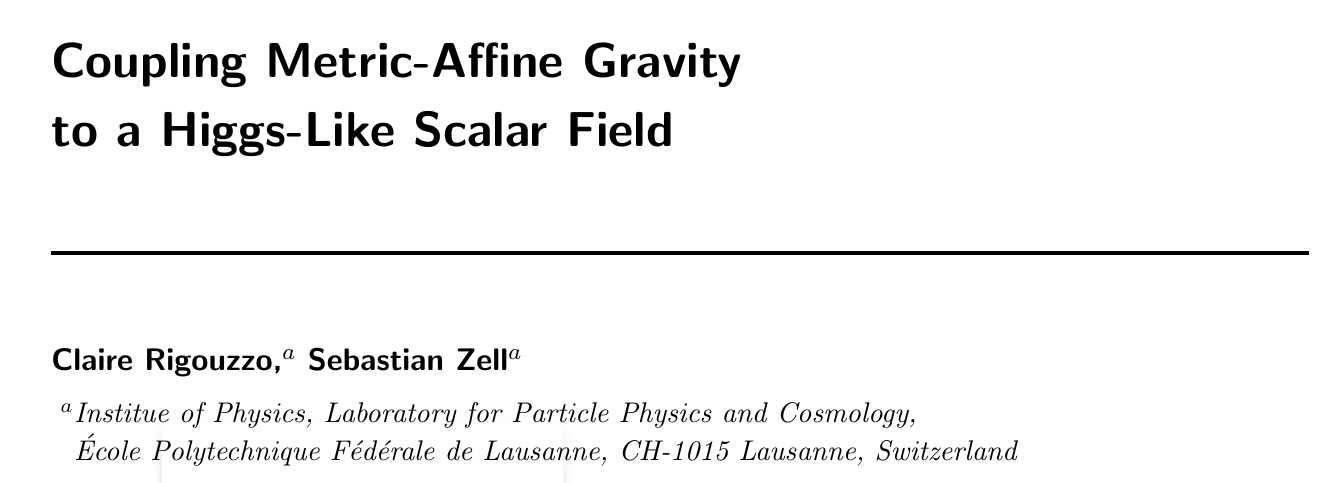 1. Gravity Sector
2. Matter Sector
[1] C.Rigouzzo and S.Zell, 2204.03003
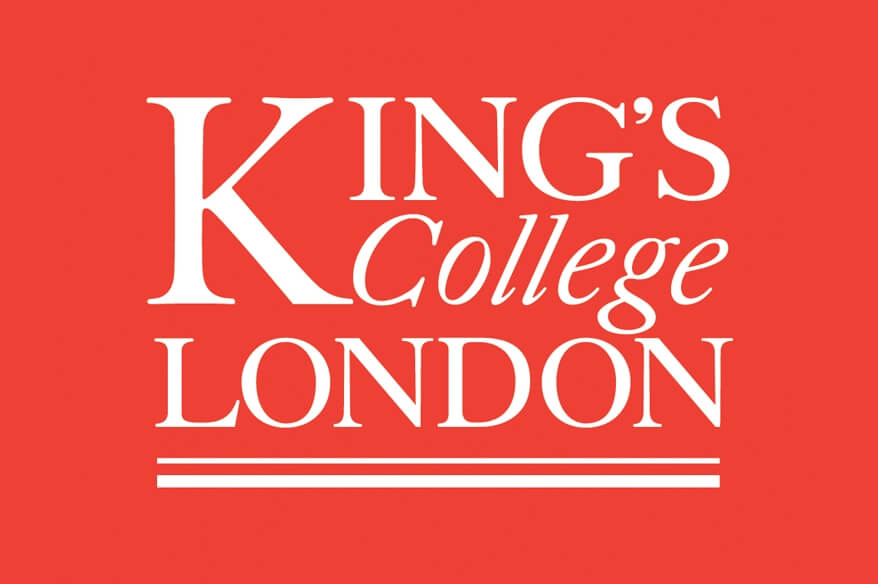 1. Gravity sector
3
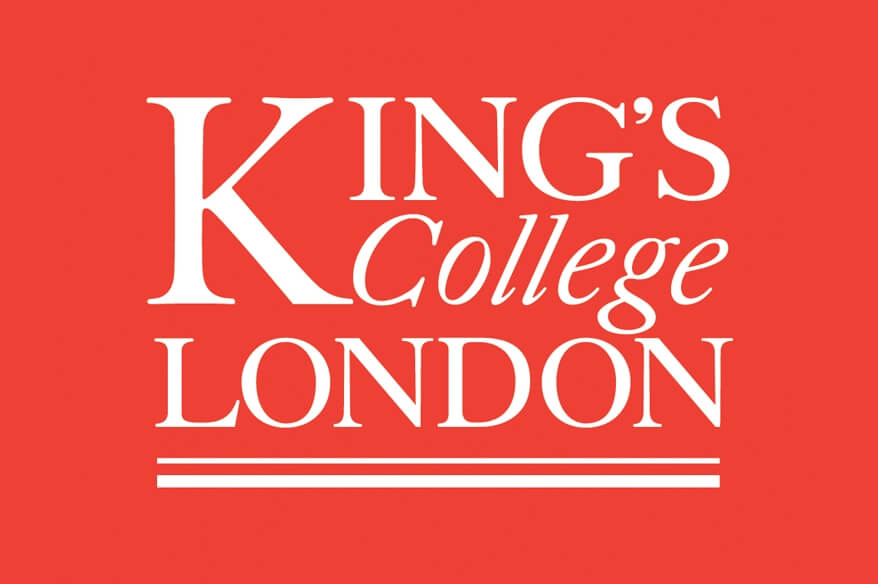 1. Gravity sector
4
Deviations from Riemannian geometry
a) Curvature
b) Torsion
c) Non-metricity
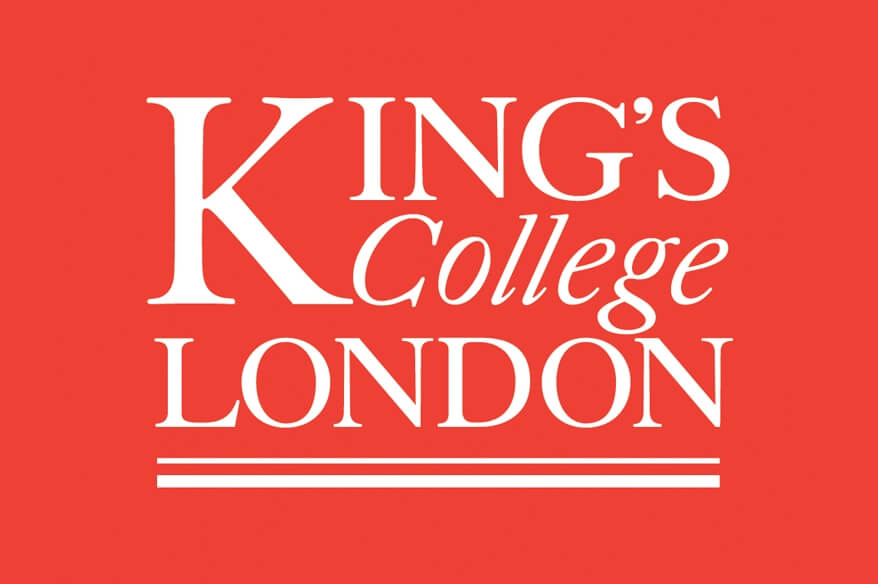 2. Matter sector
5
For simplicity: scalar field [New paper on the way…] 
Outlook at Higgs inflation
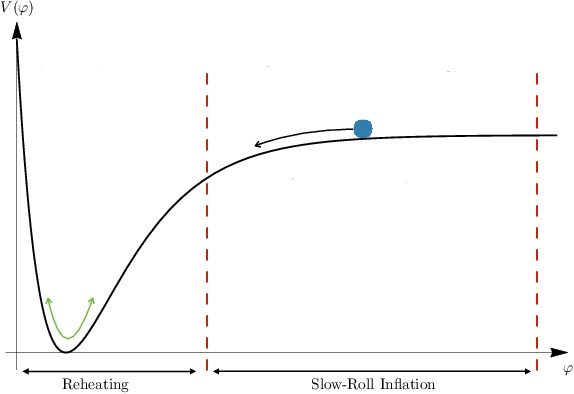 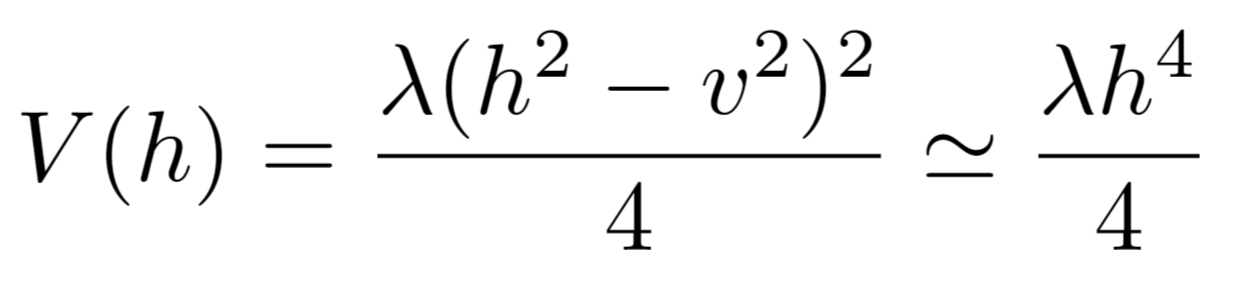 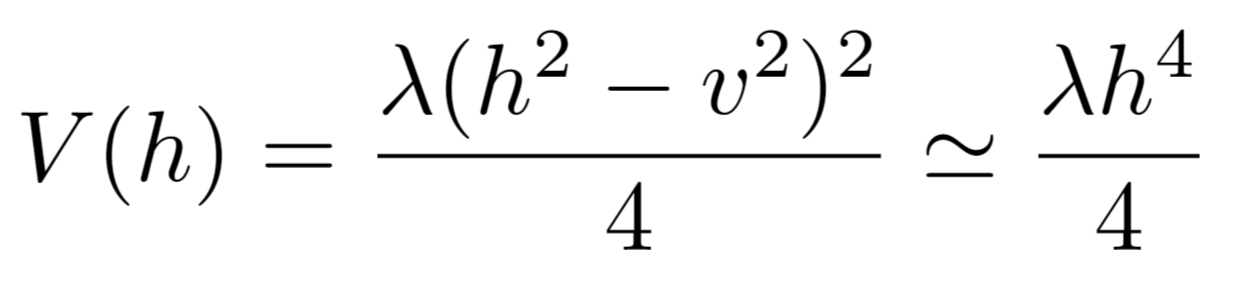 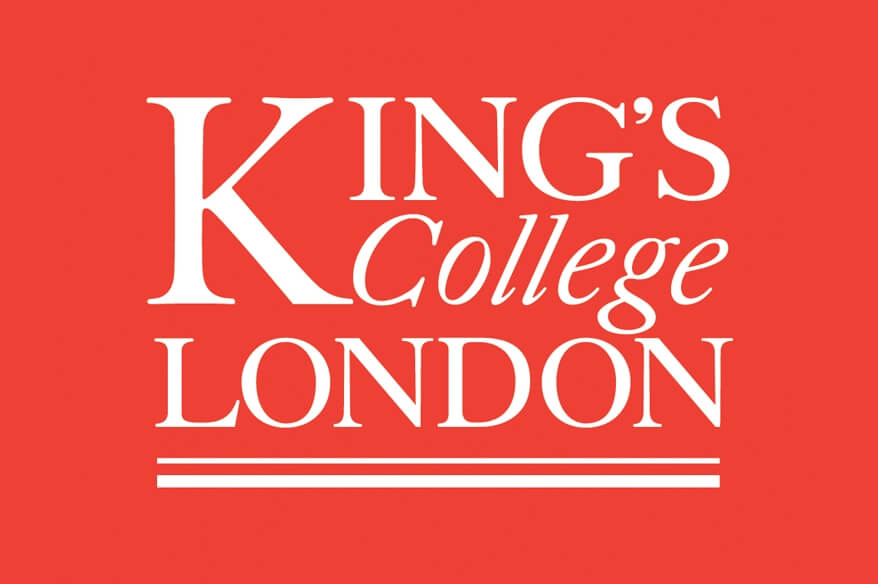 3. Interactions
6
Ingredients: 
Curvature
Torsion 
Non-metricity 
Scalar field 

Rules: 
Matter sector < mass dim 4
Interactions between the gravity and matter sector < mass dim 4
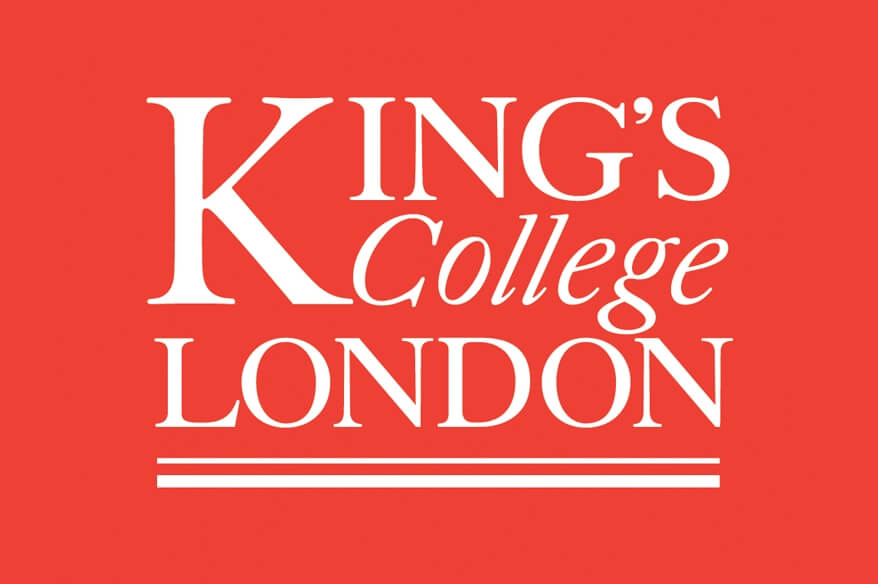 3. Interactions
7
Procedure: 
Solve for torsion and non-metricity

Plug back solutions in the action ~ “effective action”

Perform a conformal field transformation of the metric to ‘remove’ non-minimal coupling
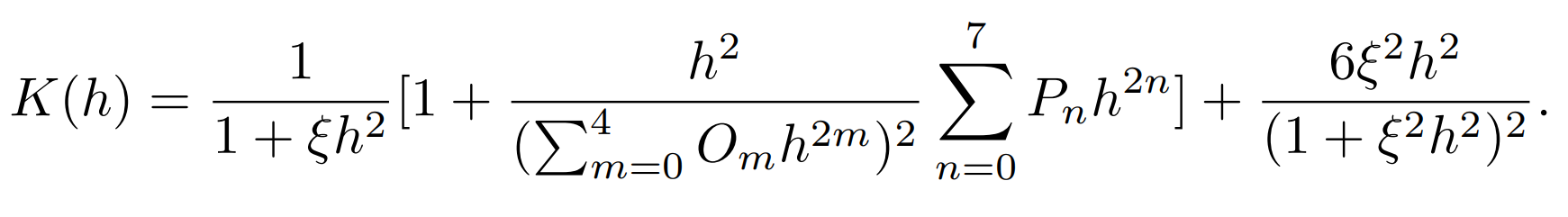 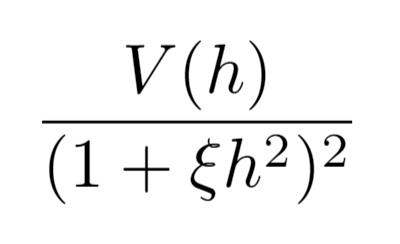 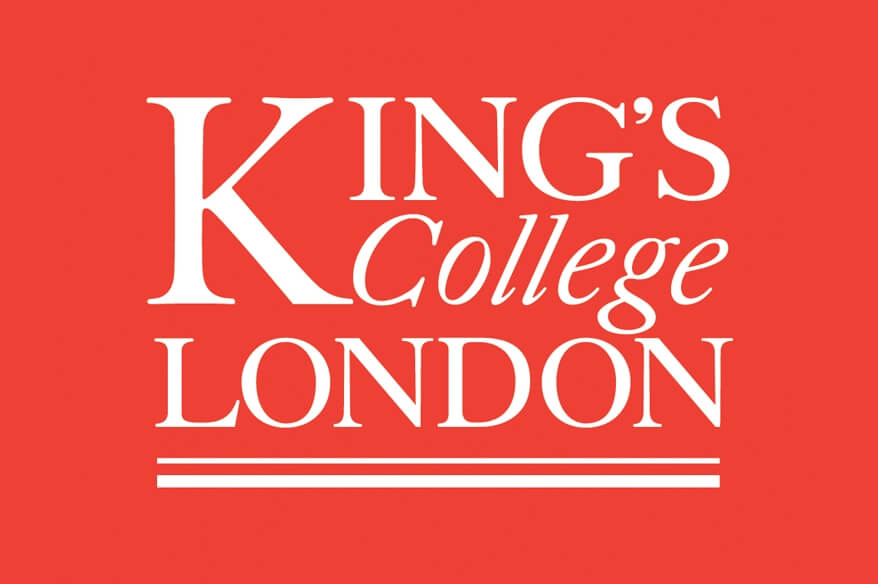 Appendix
8
Split into irreducible components is the most efficient way to perform computations.
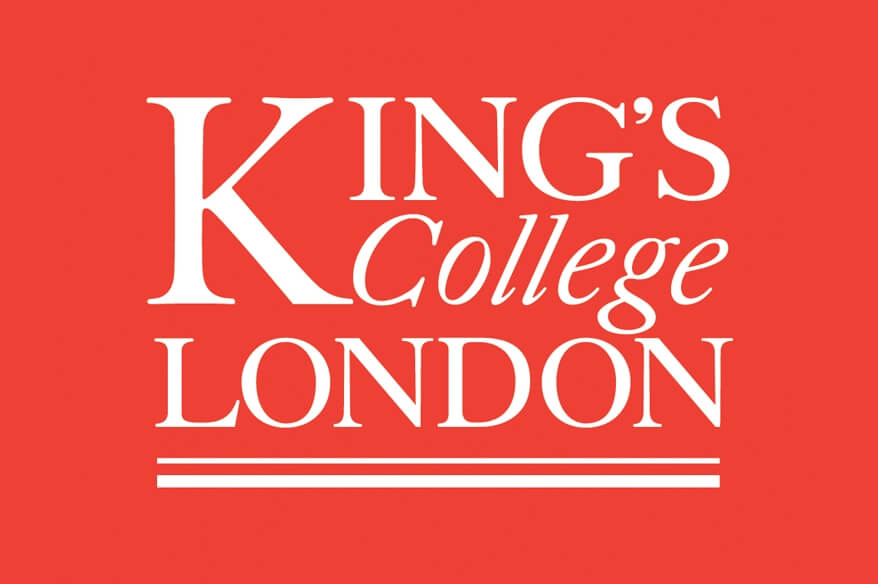 Appendix
9
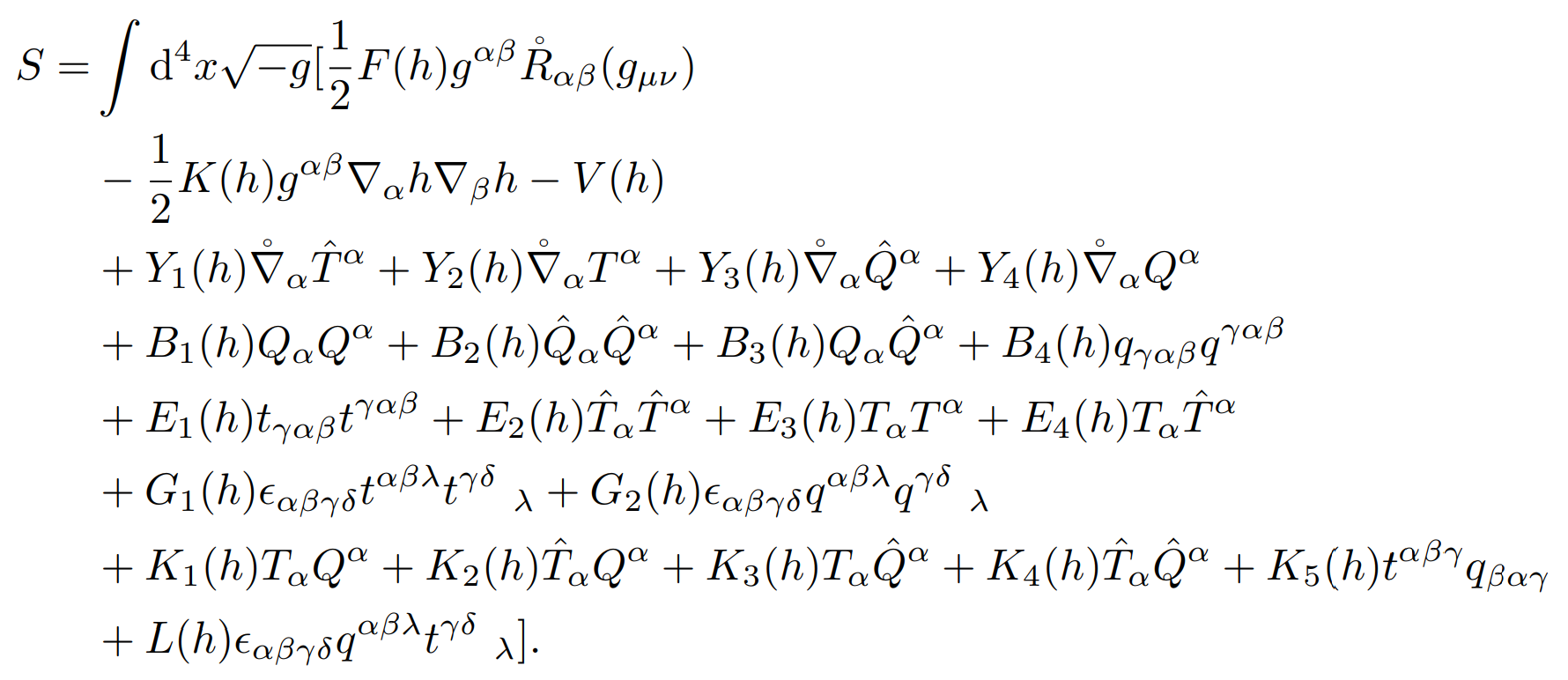 Ricci scalar
Scalar sector
Source terms
Non-metricity squared
Torsion squared
Gravity sector
Levi-civita  terms
Interactions
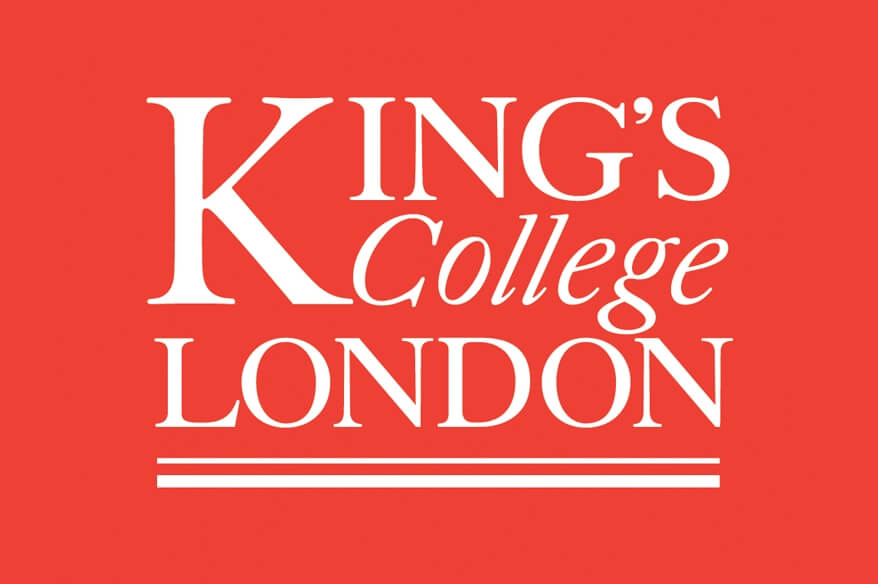 Appendix
10
Can confront theoretical prediction with CMB observations from PLANCK.
It happens that Higgs inflation in metric formalism lie within observations [5]
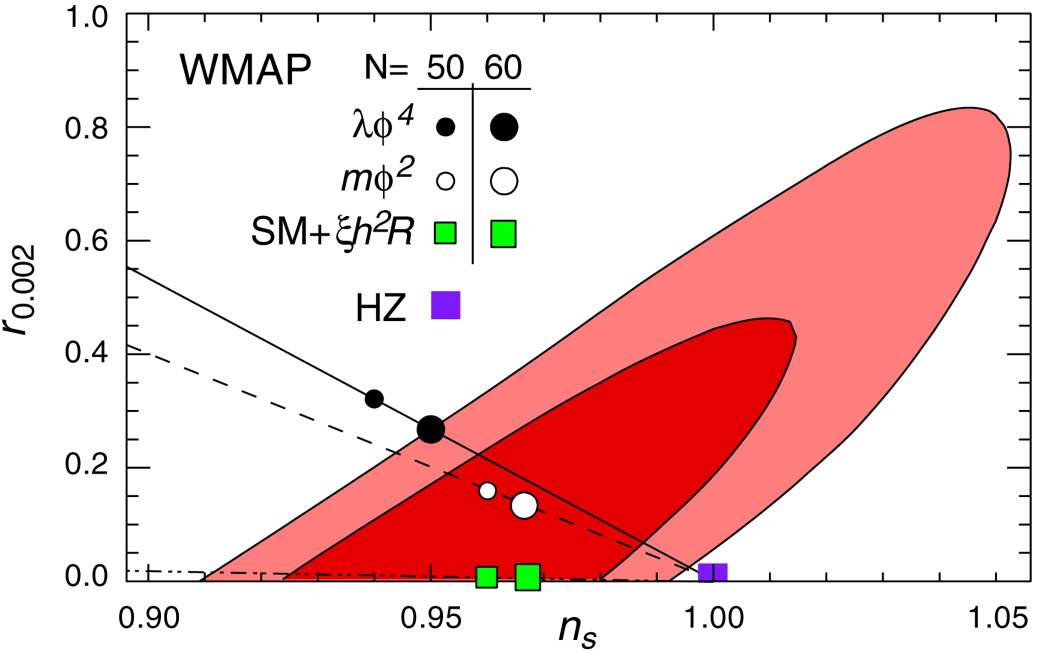 [5] F. Bezrukov, M. Shaposhnikov, The Standard Model Higgs boson as the inflaton, 0710.3755
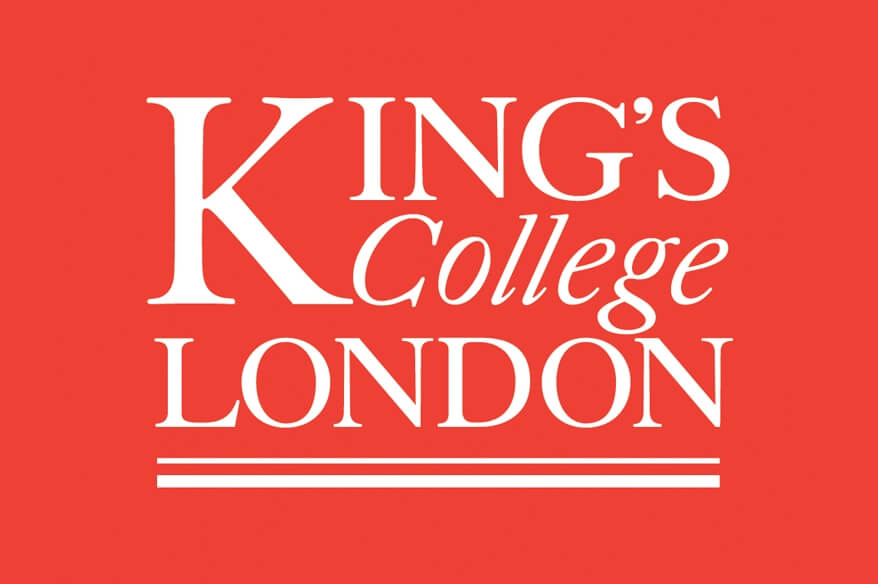 Appendix
11
Notations:
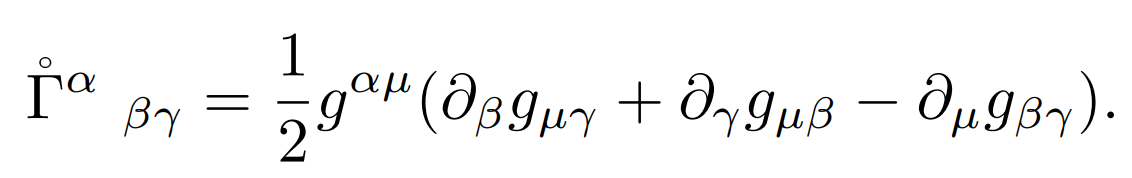 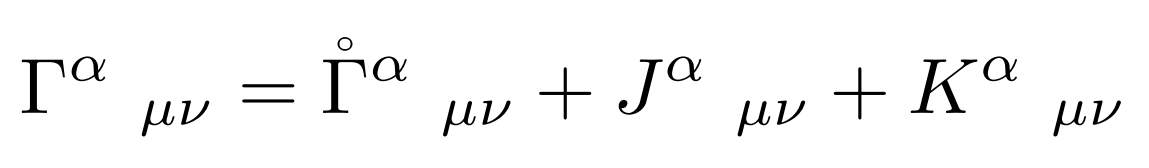 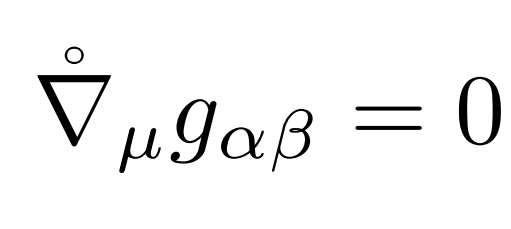 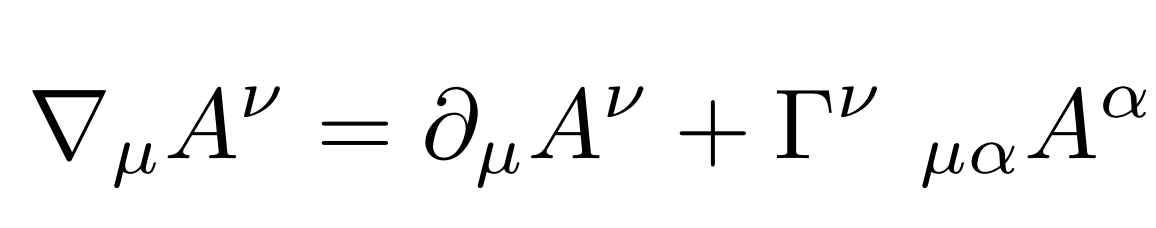